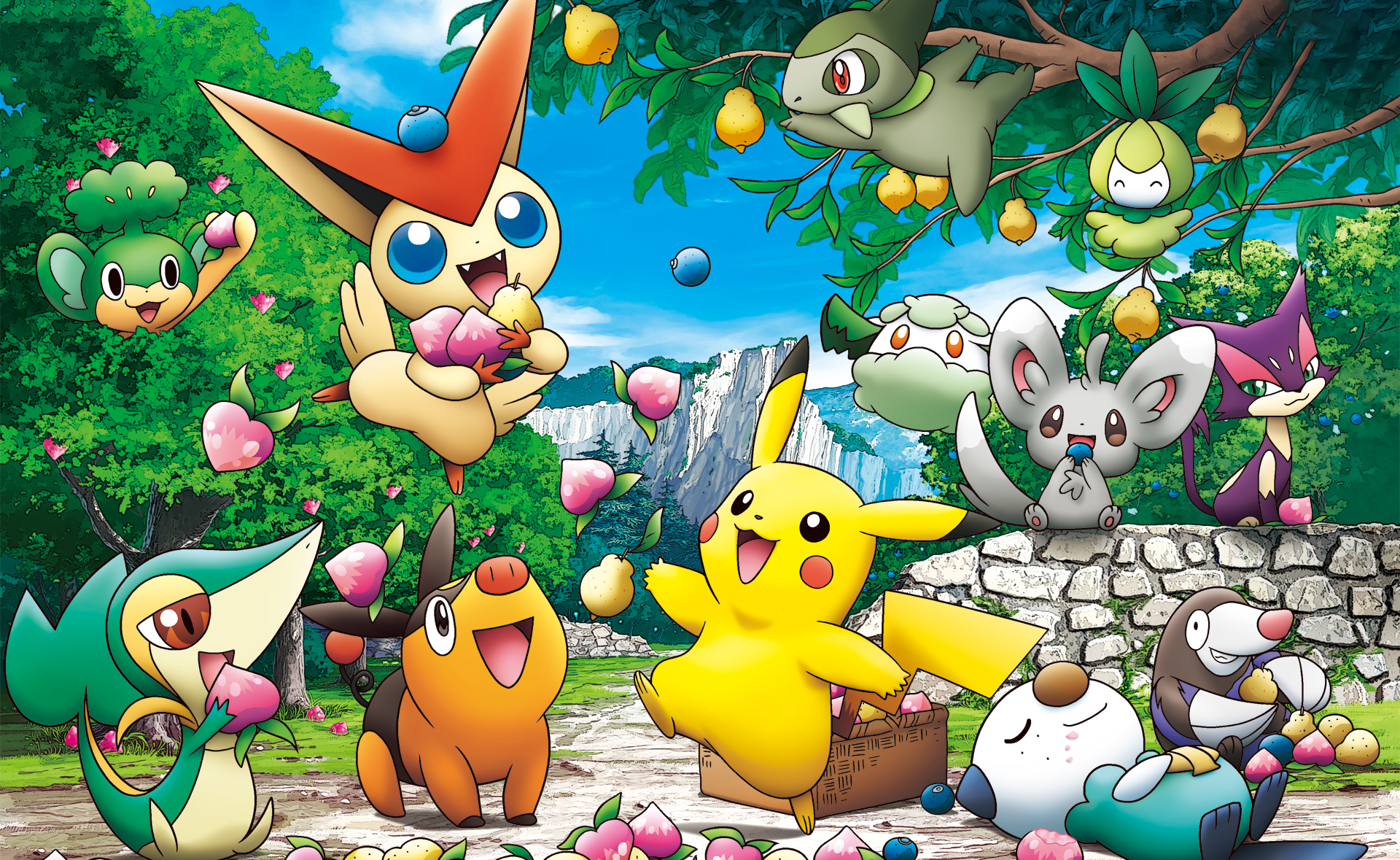 pokemon
Thursday, October 19, 2023
Sample Footer Text
1
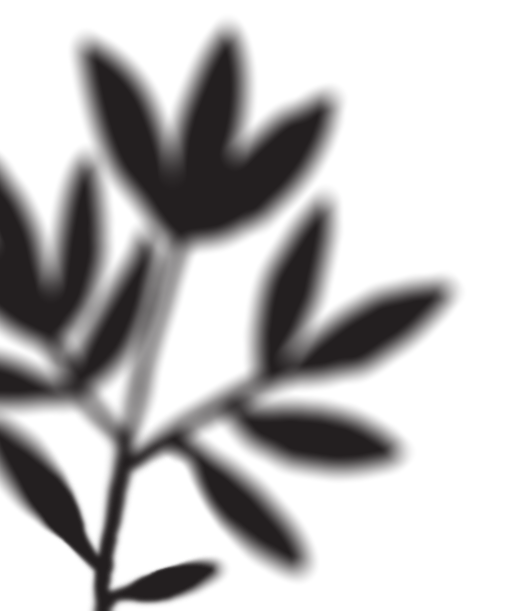 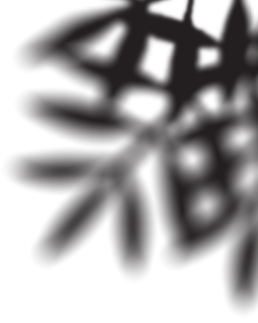 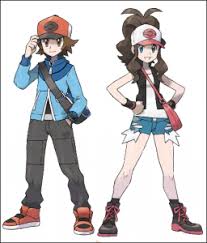 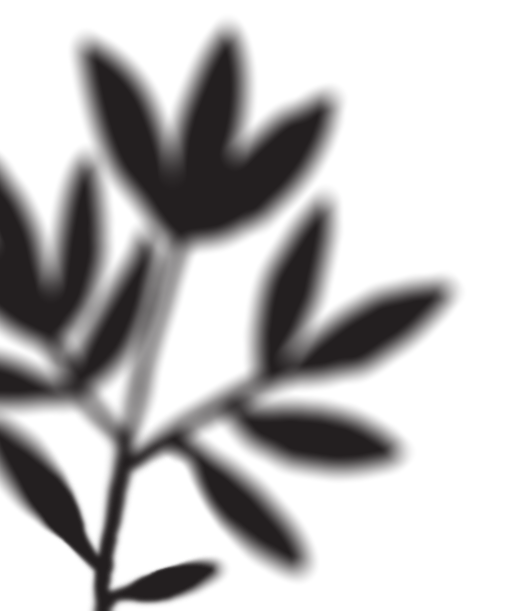 Personnage du jeux
Il en a plus
Il en a deux nouveaux a chaque generation
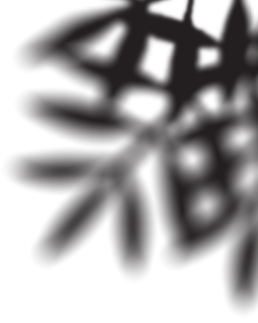 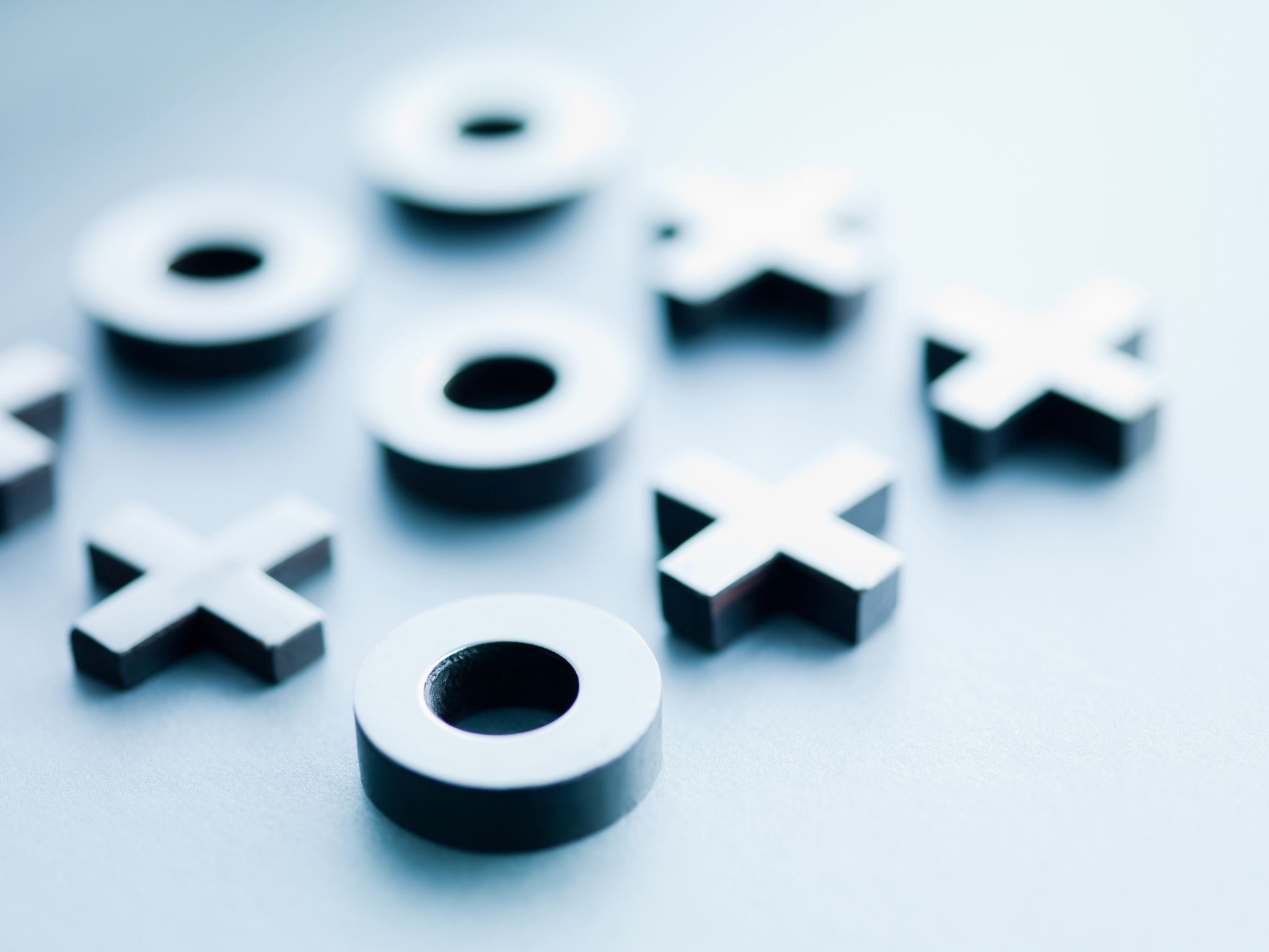 But du jeux 
Battre la ligue pokemon composer de 4 membre different a chaque generation